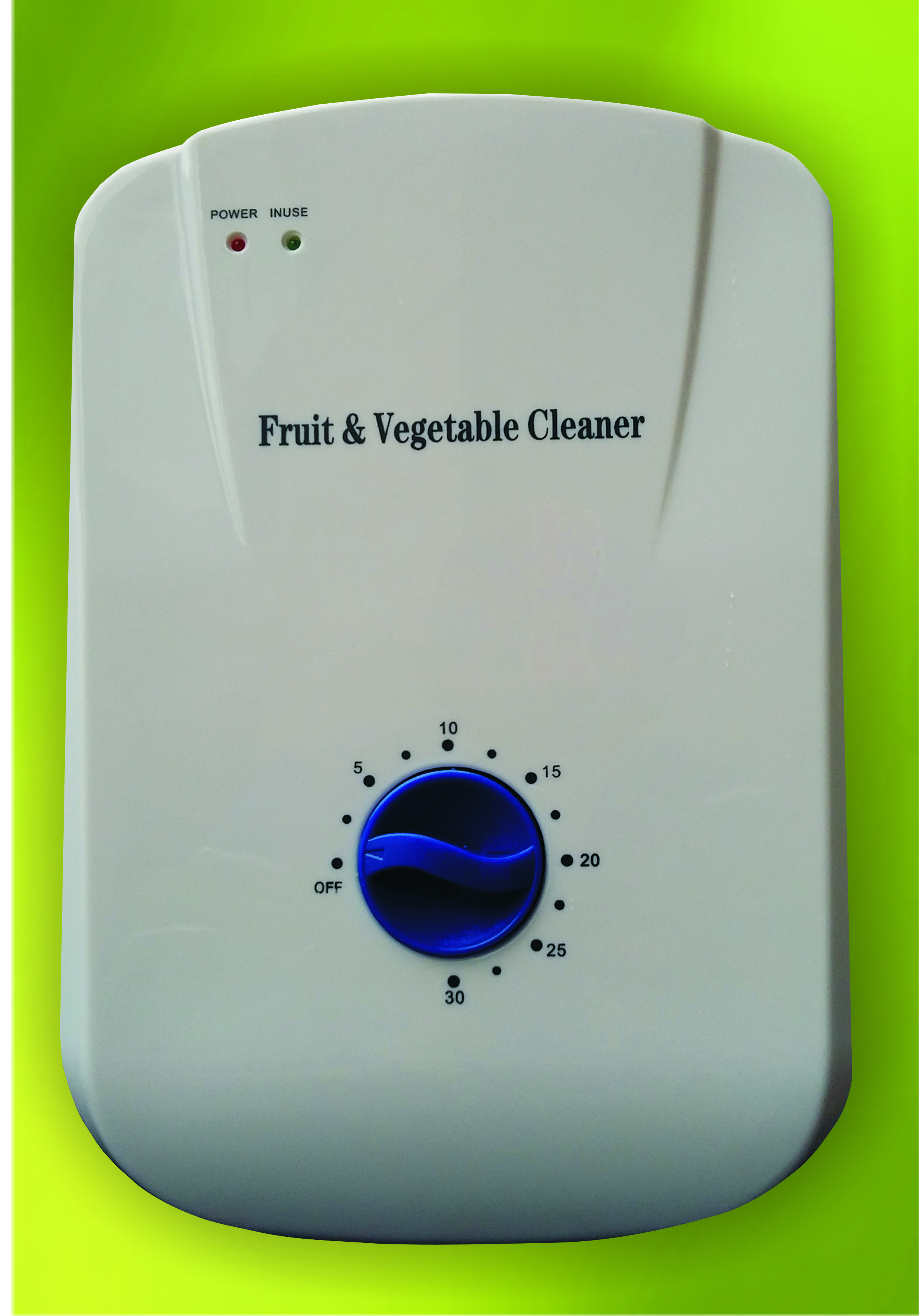 Vegetable 
& Fruit Purifier
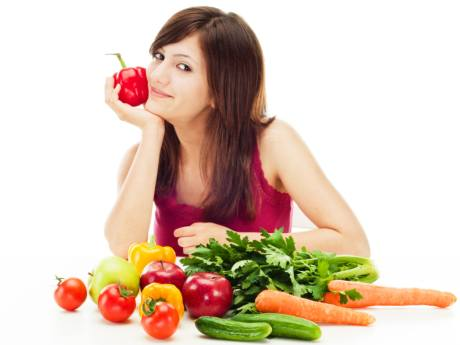 Vegetable & Fruit Purifier
A Smart Way To Remove Germs, Pesticides & Chemicals From Fruits & Vegetables
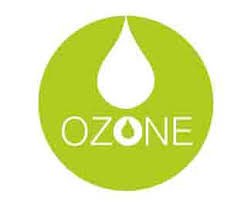 Based on Revolutionary Ozone 
    Disinfection Technology
Keep Your Fruits & Vegetables Fresh
Need of Purifier
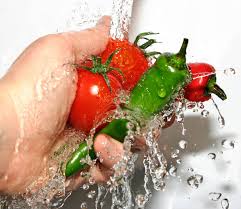 Bacteria & viruses lead to
      serious health issues 
Washing alone is not enough
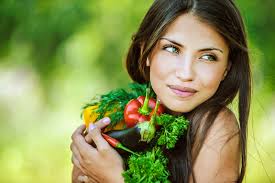 It washes away all surface
      contaminants in few minutes 
Makes them healthy to eat
Live Demo to check Product Quality
With Neel
Take a bowl of water
All 1-2 drops of Neel into the water, color of water
   changes to blue
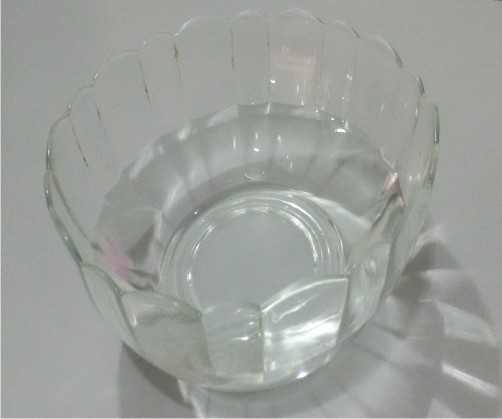 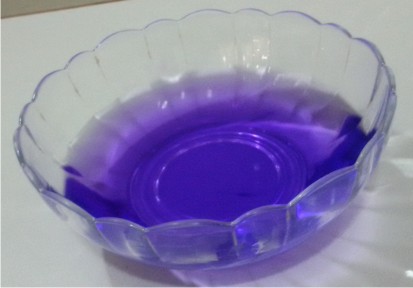 Live Demo to check Product Quality
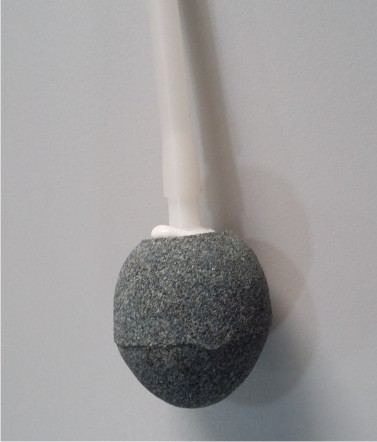 Then insert one end of air tube to ozone outlet stone and other end to ozone outlet connector
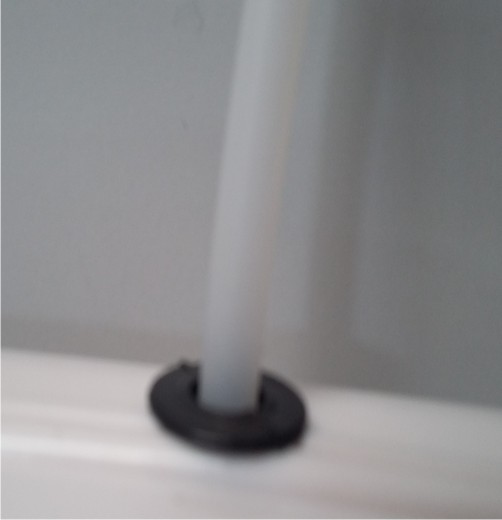 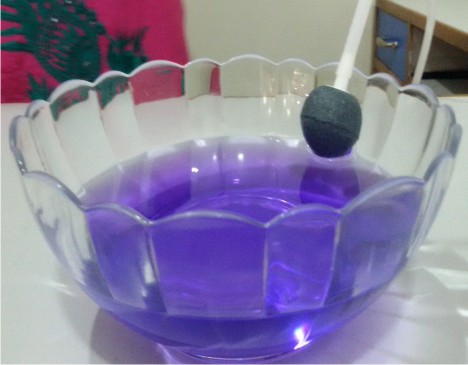 Put the ozone outlet stone in the bowl of Neel water
Live Demo to check Product Quality
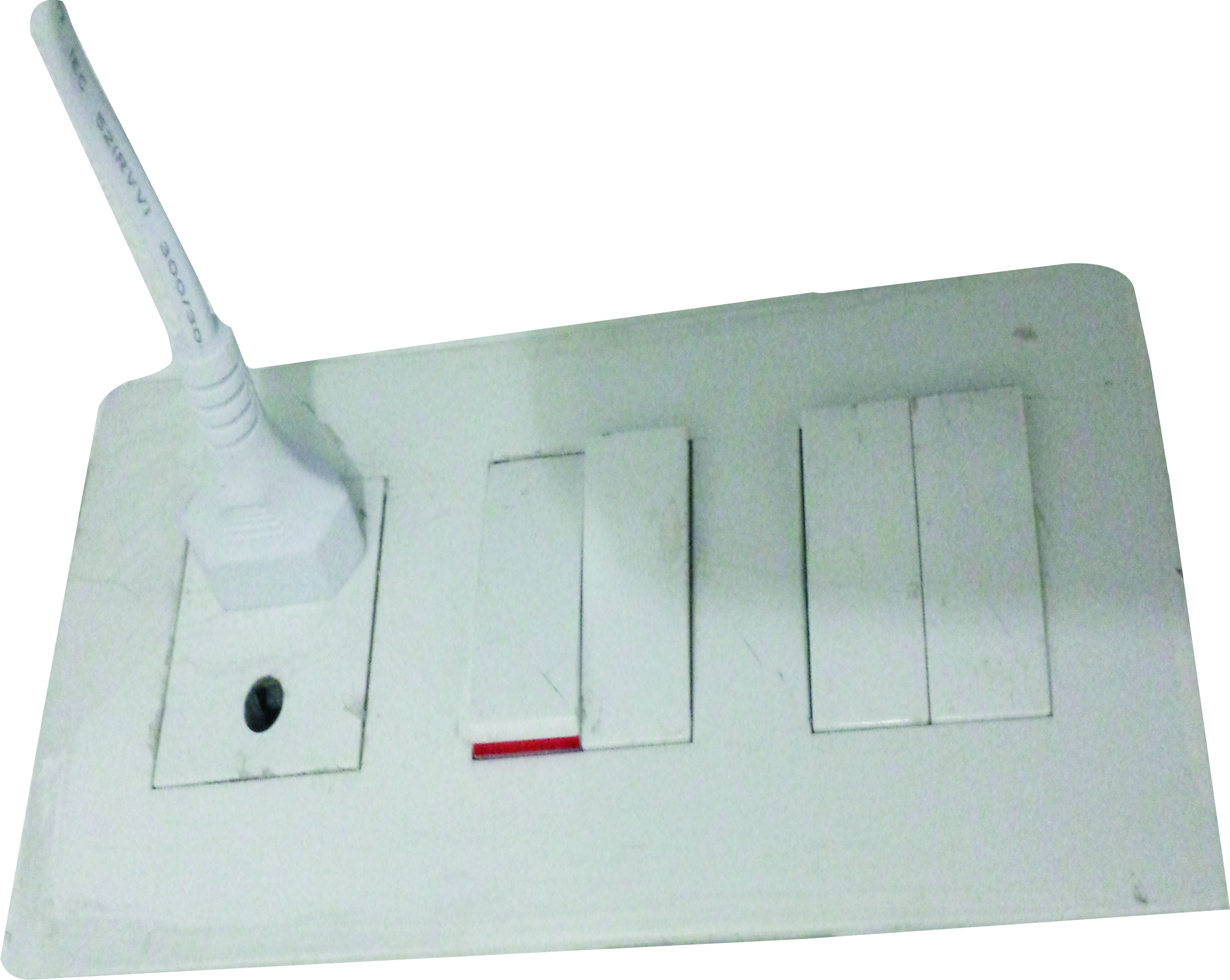 Connect the machine to power supply
Rotate the timer button to 5 minutes
Then turn the power switch on
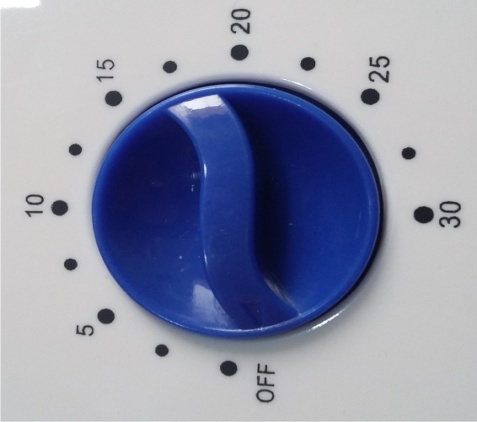 Within 2-3 minutes the blue color of water again comes to its normal transparent state
You can perform the same demo with Betadine also
CONCLUSION
The environment is subjected to bacteria and viruses
    and the fruits and vegetables come from the same
    environment 
These eatable if left untreated lead to serious health
    complications
Washing alone is not the solution for getting rid of
    those deadly bacteria and viruses
Vegetable and Fruit Purifier is based on Revolutionary
   Ozone Disinfection Technology produces highly 
   reactive Ozone gas that successfully oxidizes traces of 
   pesticides, insecticides and other harmful farm
   chemicals thereby, making food fit for human
   consumption
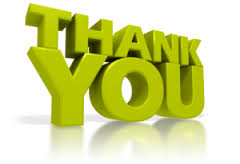